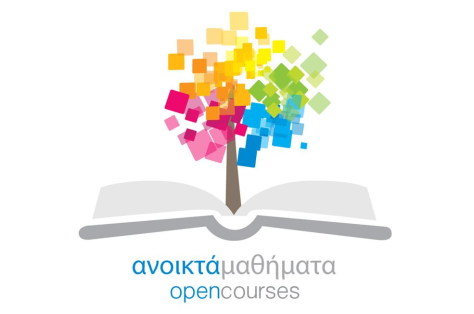 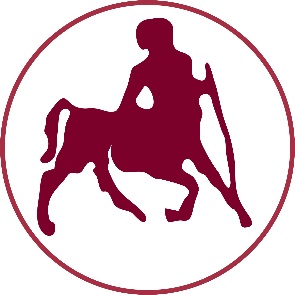 ΠΑΝΕΠΙΣΤΗΜΙΟ ΘΕΣΣΑΛΙΑΣ
ΑΣΚΗΣΗ ΣΤΗΝ ΤΡΙΤΗ ΗΛΙΚΙΑ
Ενότητα 7: Mυϊκή ενδυνάμωση κορμού & άνω άκρων

Βασιλική Ζήση, Ph D
Τμήμα Επιστήμης Φυσικής Αγωγής και Αθλητισμού
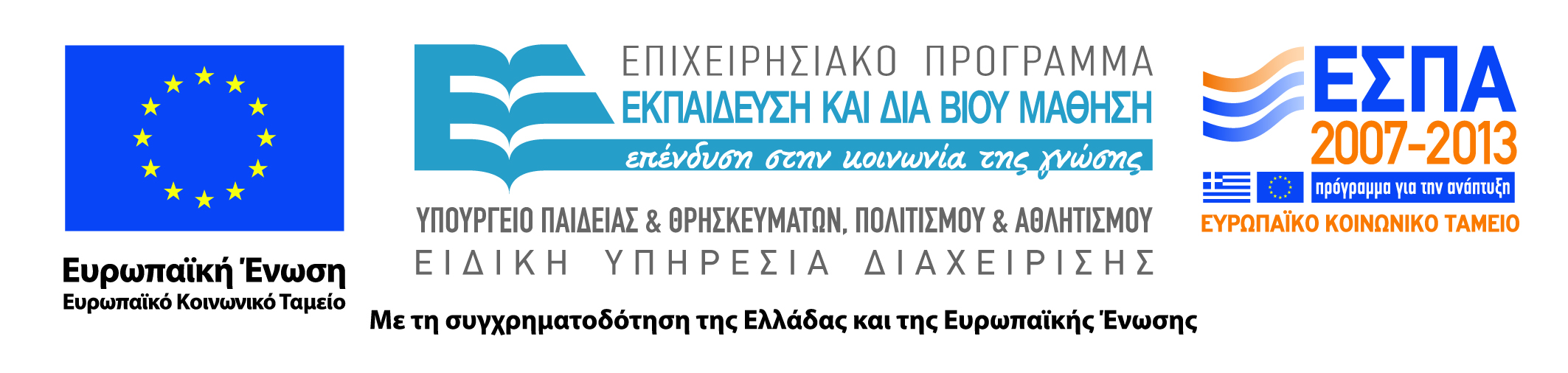 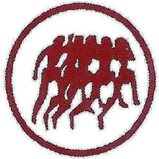 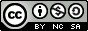 Άδειες Χρήσης
Το παρόν εκπαιδευτικό υλικό υπόκειται σε άδειες χρήσης Creative Commons. 
Για εκπαιδευτικό υλικό, όπως εικόνες, που υπόκειται σε άλλου τύπου άδειας χρήσης, η άδεια χρήσης αναφέρεται ρητώς.
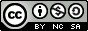 2
Χρηματοδότηση
Το παρόν εκπαιδευτικό υλικό έχει αναπτυχθεί στα πλαίσια του εκπαιδευτικού έργου του διδάσκοντα.
Το έργο «Ανοικτά Ακαδημαϊκά Μαθήματα Πανεπιστημίου Θεσσαλίας» έχει χρηματοδοτήσει μόνο τη αναδιαμόρφωση του εκπαιδευτικού υλικού. 
Το έργο υλοποιείται στο πλαίσιο του Επιχειρησιακού Προγράμματος «Εκπαίδευση και Δια Βίου Μάθηση» και συγχρηματοδοτείται από την Ευρωπαϊκή Ένωση (Ευρωπαϊκό Κοινωνικό Ταμείο) και από εθνικούς πόρους.
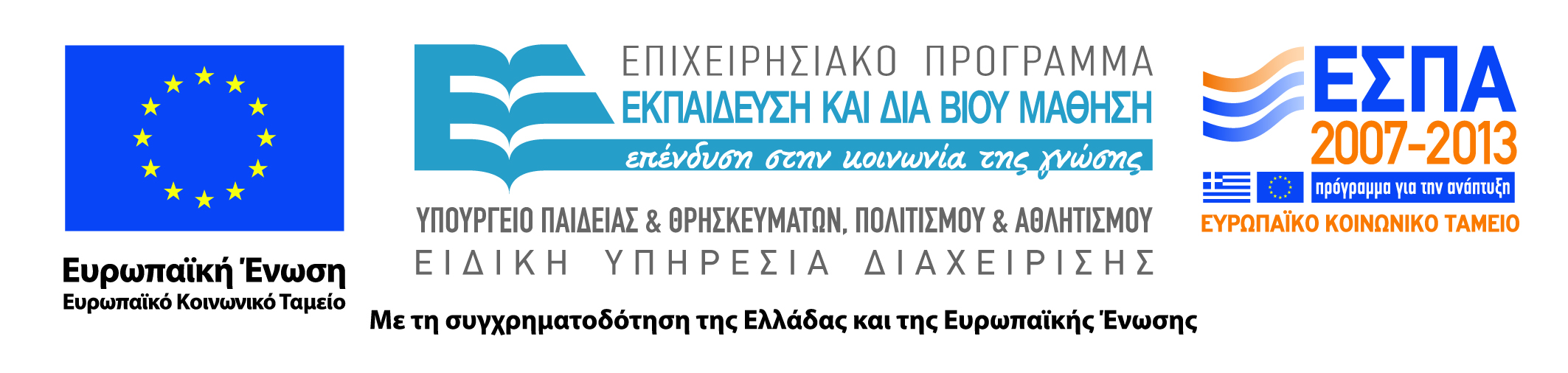 3
Σκοποί  ενότητας
Να παρουσιαστούν αποτελεσματικές και ασφαλείς ασκήσεις για την μυϊκή ενδυνάμωση του κορμού και των άνω άκρων, κατάλληλες για προγράμματα άσκησης που απευθύνονται σε ηλικιωμένα άτομα.
Να δοθούν τα κατάλληλα εφόδια για την αποτελεσματική εφαρμογή τους στην πράξη, όπως η κατανόηση του λειτουργικού τους σκοπού, υποδείξεις για την εφαρμογή τους, καθώς και ιδέες για παραλλαγές.
4
Περιεχόμενα ενότητας
Πιέσεις και έλξεις χεριών
Έγερση από καρέκλα
Πιέσεις μπάλας
Πλαϊνές πιέσεις
Περιστροφές και πιέσεις 
Πιέσεις ώμων
Πέσεις άνω και κάτω
Πρόσθιες άρσεις 
Πλάγιες άρσεις 
Κωπηλατική προς τα πάνω
Κωπηλατική με ένα χέρι
Κάμψεις δικεφάλων
Σκούπισμα
Εκτάσεις τρικεφάλων
5
Χρήση Διατάξεων
Mυϊκή ενδυνάμωση κορμού & άνω άκρων
7η ενότητα
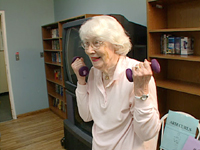 Ασκήσεις μυϊκής ενδυνάμωσης κορμού & άνω άκρων
Αποσκοπούν στην αύξηση της μυϊκής δύναμης του κορμού και των άνω άκρων στα ηλικιωμένα άτομα.
 Μπορούν να εκτελεστούν και με αντίσταση ή επιπλέον βάρος (αλτήρες, μπάλες).
 Ο καθρέφτης είναι χρήσιμος για την επίδειξη των ασκήσεων.
 Ζητήστε από τους συμμετέχοντες να μετρούν καθώς εκτελούν τις ασκήσεις.
8
Πιέσεις και έλξεις χεριών
Λειτουργικός σκοπός
 Ενδυνάμωση των μυών του ώμου και του χεριού 
Μύες που ενεργοποιούνται
 Στήθος (μείζων θωρακικός)
 Ώμοι (δελτοειδής)
 Πρόσθιο τμήμα βραχίονα (δικέφαλος)
 Οδηγίες
 Χέρια στο πλάι, πιέζω κάτω την καρέκλα και πάνω τη λεκάνη.
 Μένω για 3 sec. Χαλαρώνω.
 Πιάνω από κάτω και τραβάω την καρέκλα προς τα πάνω.
 Μένω για 3 sec. Χαλαρώνω.
Επανάληψη 5 φορές
9
Έγερση από καρέκλα
Λειτουργικός σκοπός
 Ενδυνάμωση των μυών του ώμου και του χεριού 
Μύες που ενεργοποιούνται
 Στήθος (μείζων θωρακικός)
 Ώμοι (δελτοειδής)
 Πρόσθιο τμήμα βραχίονα (δικέφαλος)
 Οδηγίες
 Χέρια στα μπράτσα της καρέκλας.
 Πιέζω αργά, τέντωμα χεριών, άρση γλουτών
 Μένω για 3 sec. Χαλαρώνω και επανέρχομαι στην αρχική θέση
Επανάληψη 5 φορές
10
Πιέσεις μπάλας
Λειτουργικός σκοπός
 Ενδυνάμωση των μυών του πήχη και της παλάμης
 Βελτίωση της δύναμης λαβής
Μύες που ενεργοποιούνται
 Παλάμη, πήχης 
 Οδηγίες
 Μία μπάλα σε κάθε χέρι.
 Σφίξτε αργά τις μπάλες. Χαλαρώστε
Συμπληρωματικές πληροφορίες 
 Δεν συνιστάται για τα άτομα με ρευματοειδή αρθρίτιδα
Επανάληψη 20 φορές
Επανάληψη 5 φορές
11
Πλαϊνές πιέσεις
Λειτουργικός σκοπός
  Ενδυνάμωση του στήθους και των ώμων με σκοπό της βελτίωση της απόδοσης σε καθημερινές δραστηριότητες (οδήγηση, κηπουρική, οικιακές εργασίες)
Μύες που ενεργοποιούνται
 Στήθος (μείζων θωρακικός)
 Ώμοι (δελτοειδής)
 Οδηγίες
Κρατήστε τη μπάλα με τα δύο χέρια μπροστά στο στήθος.
 Πιέστε τα δύο χέρια ταυτόχρονα (για 3 sec). Χαλαρώστε
Επανάληψη 10 φορές
12
Περιστροφές και πιέσεις Ι
Λειτουργικός σκοπός
 Ενδυνάμωση του στήθους και των ώμων με σκοπό της βελτίωση της απόδοσης κατά την άρση και μεταφορά αντικειμένων. 
 Βελτίωση του συντονισμού των χεριών.
Μύες που ενεργοποιούνται
 Στήθος (μείζων θωρακικός)
 Ώμοι (δελτοειδής)
 Πρόσθιο τμήμα του βραχίονα (δικέφαλος)
13
Περιστροφές και πιέσεις ΙΙ
Οδηγίες
  Κρατήστε τη μπάλα με τα δύο χέρια μπροστά στο στήθος.
  Στριφογυρίστε τη μπάλα 8 φορές. Στοπ. 
 Πιέστε τη μπάλα ανάμεσα στα χέρια σας (για 3 sec). Χαλαρώστε. Πάμε πάλι το ίδιο.
Ιδέες για διασκέδαση
 Προσποιηθείτε ότι ζυμώνετε ψωμί, ότι πλάθετε ένα μεγάλο κουλούρι.
14
Πέσεις άνω και κάτω
Λειτουργικός σκοπός
 Ενδυνάμωση του στήθους, των χεριών και της πλάτης  με σκοπό της βελτίωση της απόδοσης σε καθημερινές δραστη- ριότητες (μεταφορά αντικειμένων, μαγείρεμα, κηπουρική). 
Μύες που ενεργοποιούνται
 Στήθος (μείζων θωρακικός)
 Άνω τμήμα της πλάτης (τραπεζοειδής)
Οδηγίες
 Κρατήστε τη μπάλα μπροστά σας, με τα δύο χέρια.
Το ένα χέρι πάνω και το άλλο κάτω.
 Πιέστε τα δύο χέρια ταυτόχρονα (για 3 sec). Χαλαρώστε
Επανάληψη 8 φορές και αλλάζω χέρια
15
Πιέσεις ώμων Ι
Λειτουργικός σκοπός
 Ενδυνάμωση των μυών των ώμων και της πλάτης έτσι ώστε να είναι πιο εύκολη η άρση από την καθιστή θέση, π.χ. από καρέκλα ή κρεβάτι.
Μύες που ενεργοποιούνται
 Ώμοι (δελτοειδής)
 Άνω τμήμα της πλάτης (τραπεζοειδής)
16
Πιέσεις ώμων ΙΙ
Οδηγίες
  Χέρια στα γόνατα με τις παλάμες προς τα κάτω.
 Σηκώστε το δεξί χέρι στο ύψος του ώμου – παλάμες κάτω. 
 Ανεβάστε το ψηλά – στο ταβάνι. 
 Κατεβάστε το χέρι μέχρι τον ώμο. Στοπ … και κάτω.
 Πάμε πάλι το ίδιο.
Παραλλαγές
 Το άτομα με περιορισμένο εύρος κίνησης λόγω προβλήματος υγείας (εγκεφαλικό, χειρ. επέμβαση), θα πρέπει να σηκώνουν το χέρι τους μέχρι εκεί που μπορούν και να χρησιμοποιούν ελαφρύτερους αλτήρες.
17
Πρόσθιες άρσεις Ι
Λειτουργικός σκοπός
 Ενδυνάμωση των ώμων και της πλάτης με σκοπό της βελτίωση της απόδοσης σε δεξιότητες που απαιτούν χειρισμούς με ακρίβεια (καθημερινές δραστηριότητες, χόμπυ) 
Μύες που ενεργοποιούνται
 Ώμοι (δελτοειδής)
 Άνω τμήμα του στήθους (μείζων θωρακικός)
18
Πρόσθιες άρσεις ΙΙ
Οδηγίες
  Χέρια στα γόνατα, παλάμες προς τα κάτω.
 Σηκώστε το δεξί χέρι στο ύψος του ώμου. Μένω … και κάτω.
 Το ίδιο με το άλλο χέρι.
Παραλλαγές
 Τα άτομα με περιορισμένο εύρος κίνησης θα πρέπει να σηκώνουν το χέρι τους μέχρι εκεί που μπορούν, χωρίς να προκαλείται έντονος πόνος, και να χρησιμοποιούν ελαφρύτερους αλτήρες ή μικρές μπάλες.
19
Πλάγιες άρσεις Ι
Λειτουργικός σκοπός
 Ενδυνάμωση των ώμων και της πλάτης με σκοπό της βελτίωση της απόδοσης σε δεξιότητες που απαιτούν μεταφορά ή ρίψη αντικειμένου (καθημερινές δραστηριότητες, χόμπυ, αναψυχή) 
Μύες που ενεργοποιούνται
 Ώμοι (δελτοειδής)
 Άνω τμήμα της πλάτης (τραπεζοειδής)
20
Πλάγιες άρσεις ΙΙ
Οδηγίες
  Χέρια μαζί στα γόνατα.
 Τραβήξτε τους αγκώνες προς τα έξω ψηλά και χέρια στο στήθος. Μένω … και κάτω.
 Το ίδιο πάλι.
Παραλλαγές
 Στα άτομα με προβλήματα στην κίνηση χρησιμοποιείστε μπαλάκια αντί για αλτήρες (πιέστε τα κατά την έναρξη της άσκησης) και περιορίστε το εύρος κίνησης.
Ιδέες για διασκέδαση
 Προσποιηθείτε ότι είστε ένα κοτόπουλο που σηκώνει τα φτερά του
21
Κωπηλατική προς τα πάνω
Λειτουργικός σκοπός
 Ενδυνάμωση του άνω τμήματος της πλάτης έτσι ώστε να βελτιωθεί η απόδοση στη μεταφορά αντικειμένων (π.χ. ψώνια)
Μύες που ενεργοποιούνται
 Ώμοι (δελτοειδής)
 Άνω τμήμα της πλάτης (τραπεζοειδής)
Οδηγίες
 Χέρια μαζί στα γόνατα. Ενώστε τα βαράκια.
 Τραβήξτε τα βαράκια προς το στήθος με τους αγκώνες προς τα έξω (όπως βγάζετε τα ρούχα από μια λεκάνη). Μένω … και κάτω.
Επανάληψη 8 φορές
22
Κωπηλατική με ένα χέρι Ι
Λειτουργικός σκοπός
 Ενδυνάμωση των μυών της πλάτης με στόχο την καλύτερη στάση και ισορροπία. 
Μύες που ενεργοποιούνται
  Πλάτη (πλατύς ραχιαίος)
 Άνω τμήμα της πλάτης (τραπεζοειδής)
 Πρόσθιο μέρος των χεριών (δικέφαλος)
23
Κωπηλατική με ένα χέρι ΙΙ
Οδηγίες
  Καθίστε στην καρέκλα μπροστά και σκύψτε μπροστά.
 Δεξί χέρι κάτω, προς το πάτωμα, παλάμη προς τα μέσα
 Τραβήξτε το δεξί αγκώνα προς τα πάνω, το βαράκι στη μασχάλη. Στοπ … και κάτω.
 Το ίδιο πάλι (αλλάξτε χέρι)
Παραλλαγές
 Αντί για αλτήρες χρησιμοποιείστε μπαλάκια ή μικρά πλαστικά μπουκάλια με νερό. Σε προβλήματα κίνησης περιορίστε το εύρος.
24
Κάμψεις δικεφάλων
Λειτουργικός σκοπός
 Ενδυνάμωση των δικεφάλων έτσι ώστε να βελτιωθεί η απόδοση σε δραστηριότητες της καθημερινής ζωής, αλλά και αναψυχής (μεταφορά αντικειμένων, οικιακά, χόμπυ, κ.λ.π.). 
Μύες που ενεργοποιούνται
 Πρόσθιο τμήμα του βραχίονα (δικέφαλος) 
Οδηγίες
 Χέρια στα γόνατα, παλάμες προς τα πάνω.
 Λυγίστε δεξί αγκώνα, φέρτε το βαράκι στον ώμο.
 Ανοίγω χέρι και κάτω.
(Όλες οι επαναλήψεις πρώτα με το ένα χέρι και μετά με το άλλο)
25
Σκούπισμα
Λειτουργικός σκοπός
 Ενδυνάμωση των μυών του οπίσθιου τμήματος των χεριών με σκοπό τη βελτίωση της απόδοσης σε καθημερινές δραστηριότητες. 
Μύες που ενεργοποιούνται
 Οπίσθιο τμήμα του βραχίονα (τρικέφαλος)
Οδηγίες
 Δεξιός αγκώνας επάνω, η παλάμη σε γροθιά στο στήθος.
 Τραβάω αγκώνα έξω και μέσα, σαν να σκουπίζω το παρμπρίζ ενός αυτοκινήτου.
(Όλες οι επαναλήψεις πρώτα με το ένα χέρι και μετά με το άλλο)
26
Εκτάσεις τρικεφάλων
Λειτουργικός σκοπός
 Ενδυνάμωση των μυών του οπίσθιου τμήματος των χεριών με σκοπό τη βελτίωση της απόδοσης σε καθημερινές δραστηριότητες. 
Μύες που ενεργοποιούνται
 Οπίσθιο τμήμα του βραχίονα (τρικέφαλος)
Οδηγίες
 Κρατήστε το βαράκι με τα δύο χέρια ψηλά πάνω από το κεφάλι.
 Λυγίζω χέρια και φέρνω το βαράκι μπροστά στο στήθος, οι αγκώνες ψηλά.
 Τεντώνω. Λυγίζω χέρια και φέρνω το βαράκι πίσω από το κεφάλι. Τεντώνω.
 Το ίδιο και πάλι.
27
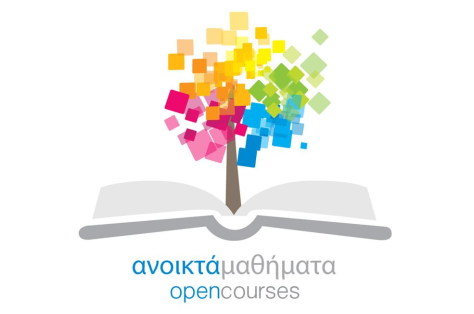 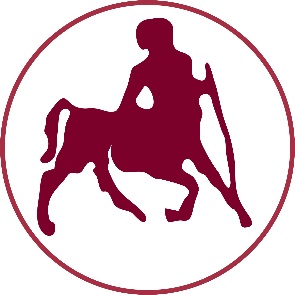 ΠΑΝΕΠΙΣΤΗΜΙΟ ΘΕΣΣΑΛΙΑΣ
Τέλος Ενότητας
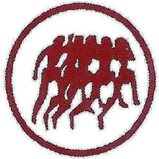 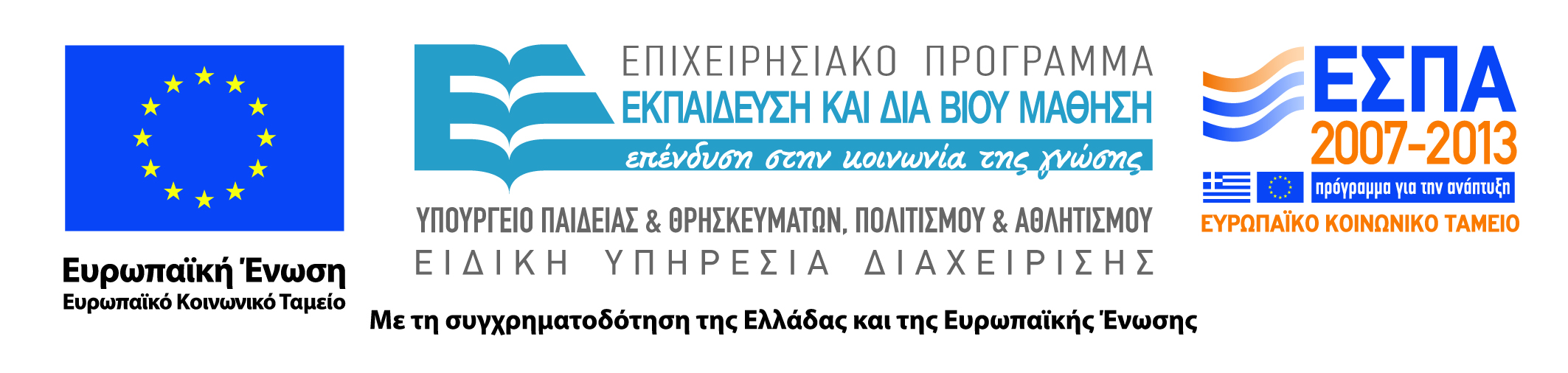 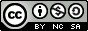